Ch. 32 –  The Magnetic Field
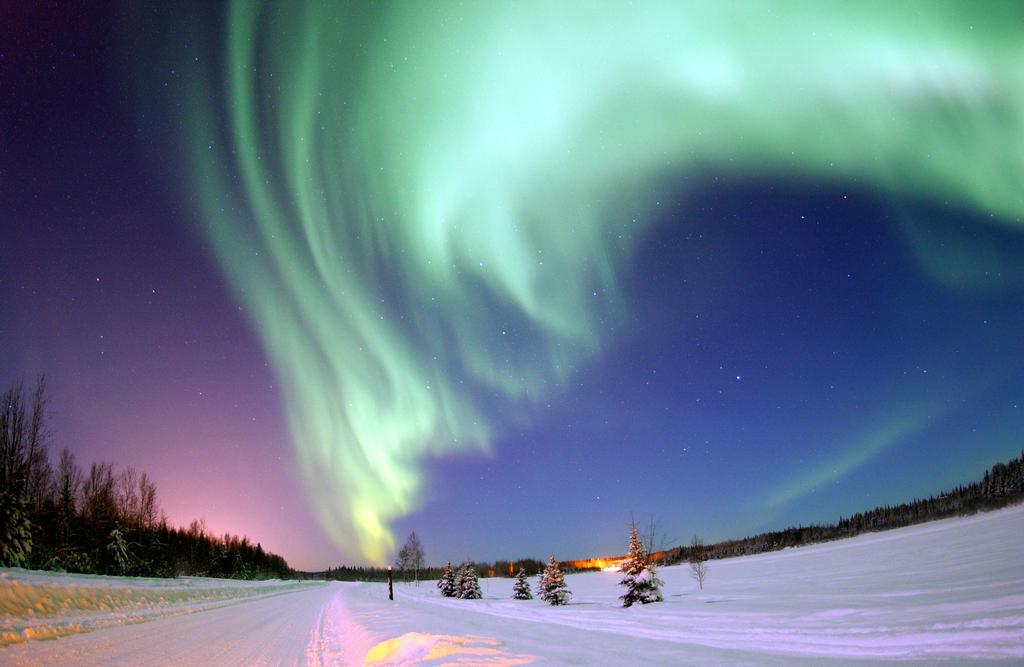 3 D- visualization of vectors and current
Effect of a current on a compass
A magnet does not affect an electroscope.



However, a current-carrying wire will affect a magnet.
Effect of a current on a compass
A magnetic field, B,  is created at all points in space surrounding a current-carrying wire.  It can be thought of as an alteration of space.
The magnetic field is a vector, direction shown by the north (red) end of the compass
Effect of a current on a compass
The magnetic field B exerts a force on magnetic poles.  The force on a north pole is parallel to B, the force on a south pole is opposite.
Effect of a current on a compass
One of the many “right hand rules” relates direction of current to orientation of compass needles.
Drawing the magnetic field: field vectors vs field lines
The source of the magnetic field:  Moving charges
The current in the wire consists of moving charges
A moving charge alters the space to produce a magnetic field.
A stationary charge will not produce a magnetic field
The Biot-Savart Law:  The magnetic field strength at a point due to a moving charge
B = (u0/4π)(qvsinθ/r2)

θ – angle from velocity (v) to line (r) between charge and point of interest.
The SI unit is the Tesla
1T = 1 N/(Am)
u0 = 4π x 10-7 Tm/A (permeability constant)
Biot-Savart Law:  Direction
The direction of the field is given with the right hand rule, with thumb pointing in direction of charge motion and fingers showing orientation and direction of magnetic field.
B is zero along the line of charge motion (θ = 00 or 1800)
Draw the magnetic field vector at each dot.  Show relative size with arrow length if possible:
Draw the magnetic field vector at each dot.  Show relative size with arrow length if possible:
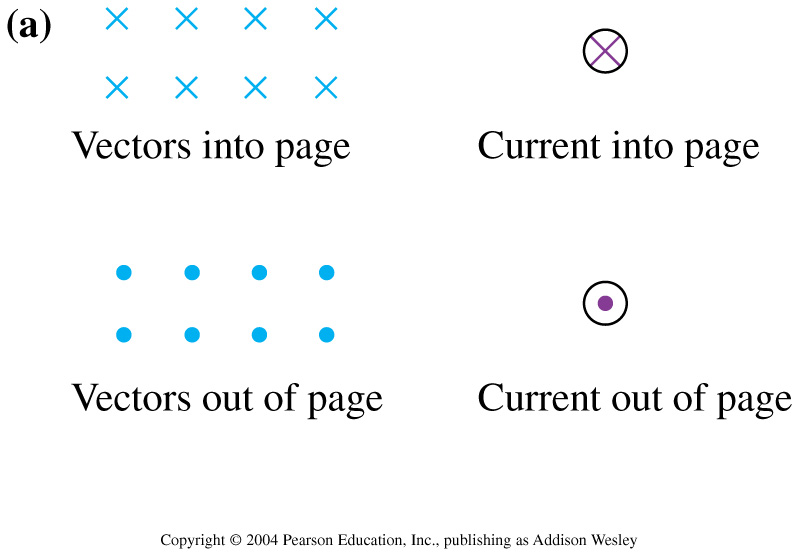 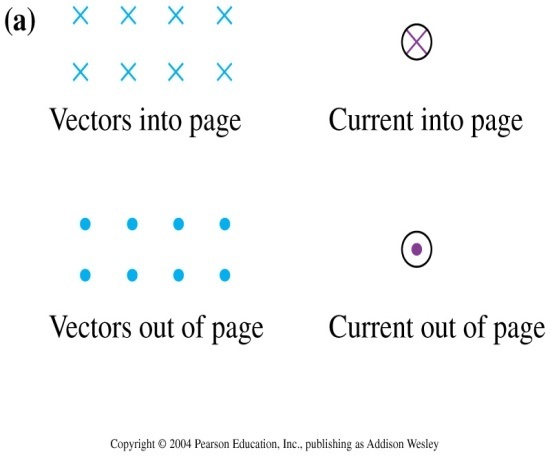 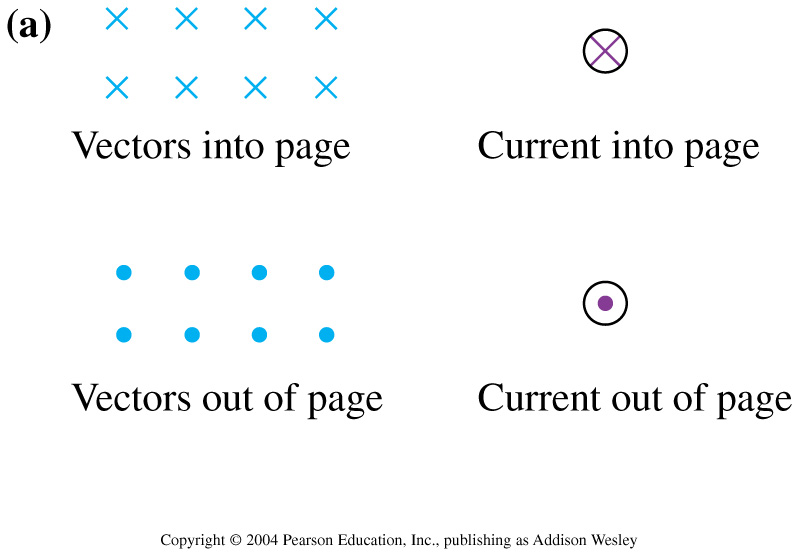 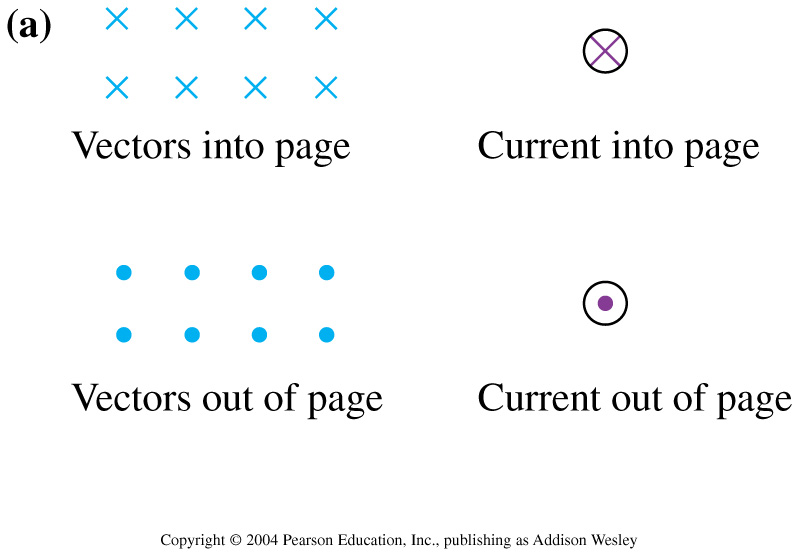 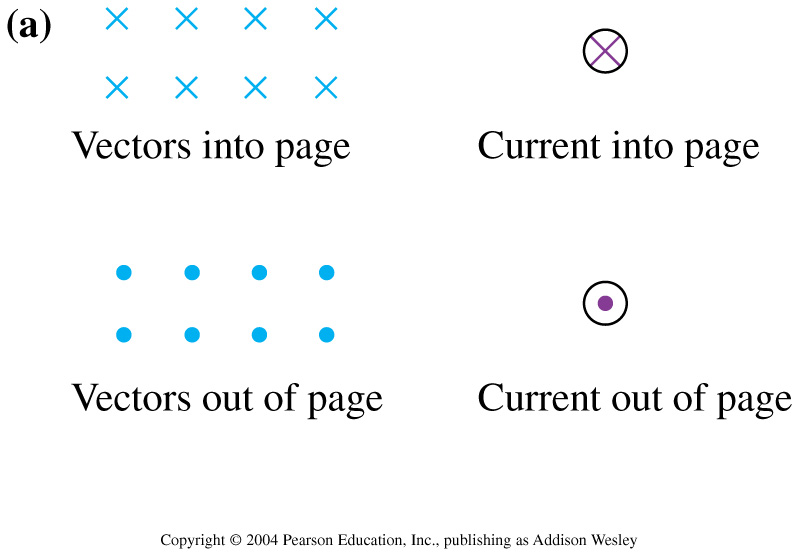 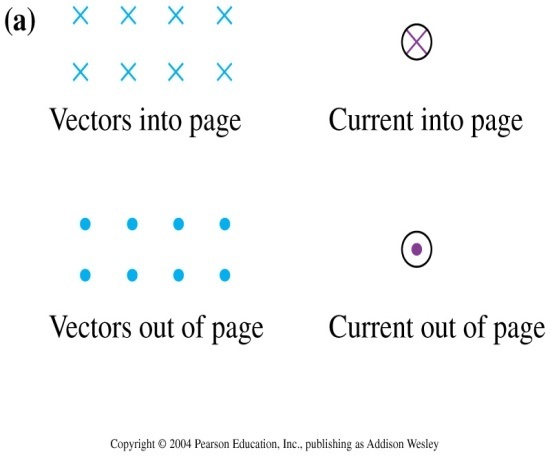 Biot-Savart Law:  Vector Cross Product
The Biot-Savart Law can be written in terms of a cross-product:
Unit  Vector
Note the r in the numerator is the unit vector; it has a value of 1 (don’t divide i out of the denominator!) and direction of r.
Alternate way of using a RH rule to determine direction of cross-product
or, I love physics
Numerical Problem
What are the magnetic field strength and direction at the dot in the figure?
Note axes in 10-2 m
Problem solving tip:
u0/4π = 1 x 10-7 Tm/A
Answer: Numerical ProblemSin θ and RH rule method
What are the magnetic field strength and direction at the dot in the figure?
 r = .02      m, θ = 1350 
B = (u0/4π)(qvsinθ/r2)
Answer:  2.83 x 10-16 T
Direction: out of the page.
r
Answer: Cross product method
v = 2 x 10-7 j 
r = (- .02 i - .02 j)
   = (- i - j)
B = (u0q/4πr2)v(j)X(-i-j)
=(u0qvsinθ/4πr2)(j)X(-i-j)
But since j X ±j = 0
B = =(u0qvsinθ/4πr2)(j)X(-i)
j X –i = +k 
Answer:  2.83 x 10-16 T k
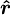 -.02i
r
-.02j
Note that the r2  in the denominator is the value of the vector, not one of its components
Magnetic Field of a Current:  A collection of moving charges
The Biot-Savart Law is valid for a short segment (ds = v dt) of current I = dq/dt:
B = (u0/4π)(I(∆s)sinθ/r2)
Magnetic Field of a Current:  A collection of moving charges
However, we are more interested in the field around a long current-carrying wire.  This can be shown to be
Bwire = μ0I/2πd
Where d is the distance from the wire to the point where the field is being calculated.
Magnetic Field of a Current:  A collection of moving charges
Direction is given by the right hand rule, with thumb in the direction of current and fingers curled around showing direction of magnetic field at that point.
Numerical Problem # 14: Superposition of magnetic fields
Find the magnetic field (strength and direction) at position 1,2,3.
Answer Problem # 14:
Find the magnetic field (strength and direction) at position 1,2,3
Use B = μ0I/2πd
B1 = 6.67 x 10-5 T (out)
B2 = 2 x 10-4 T (in)
B3 = 6.67 x 10-5 T (out)
Magnetic Field of Loops and Coils
Using Biot-Savart, we can calculate the B field at some point on the axis of an ideal current loop.
B = (u0/2) IR2/(z2 + R2)3/2
In the center of the loop (z = 0): 
B = u0I/2R,  where R is the radius of the loop
If the loop has N turns (assuming R> thickness):
 B = u0NI/2R
Ratio Problem
For an ideal current loop with a single turn, what is the ratio of the magnetic field strength at z = R to the field strength at the center of the loop?
Ratio Problem Answer
For an ideal current loop with a single turn, what is the ratio of the magnetic field strength at z = R to the field strength at the center of the loop? 
Bz=R/Bcenter = 2-3/2 = .354
Two views of the magnetic field of a current loop
A current loop is a magnet
A current loop is a magnet
Magnetic Dipole moment
For z>>R:
BL = (u0/4π)(2AI/z3)
Where A is the area of the loop and I is the current.
Define magnetic dipole moment:
u = (N)AI
The quantity AI is what determines “how strong” the magnet is
Do not get u and u0 confused in calculations.
Magnetic Dipole moment - Direction
The magnetic dipole moment is perpendicular to the loop in the direction of the right-hand rule
Numerical Problem
A 100 A current circulates around a 2.0 mm diameter ring.
What is the ring’s magnetic dipole moment?

What is the magnetic field strength B at 5.0 cm from the ring?
Numerical Problem
A 100 A current circulates around a 2.0 mm diameter ring.
What is the ring’s magnetic dipole moment?  3.14 x 10-4 Am2

What is the magnetic field strength B at 5.0 cm from the ring? 5.02 x 10-7 T
Gauss’ Law Review
Remember the idea of the surface integral?
It looked like vector calculus, but turned out to be mostly multiplication. 
Gauss’ Law Review
This led to Gauss’ Law,  which looked complicated, but mostly reduced to:
EA = Qin/ε0
Which could be used to find the value of E without integration in some cases.
Line Integral
The line integral  is much like the surface integral only the integration is along a line, not around a surface, hence the name.
Line Integral
Evaluate the dot product of B and ∆s at each segment
Line Integral
Let the sum become an integral:




The integral says to divide the line into increments and evaluate the dot product at each one.
The integral is not necessary if B is constant.
2 Important cases
If B is everywhere perpendicular to a line, the line integral of B is :
=  0
If B is everywhere tangent to a line of length L, and  has the same magnitude B at every point, the line integral of B is :
=  BL
Line integral around a closed curve
Initial and final point of integration are the same:



Note circle indicating closed curve.
Integration of magnetic field  around a wire
Bwire = (u0I)/2πd (you knew that!)
B is constant at distance d and everywhere tangent to the circle.
Mathematically speaking:
=  BL
Integration of magnetic field  around a wire
=  BL
BL = 2πdB
Bwire = (u0I)/2πd
Therefore:
= u0I
Ampere’s Law
= u0I
Whenever a total current I passes through an area bounded by a closed curve,  the above relationship is true.  This is called Ampere’s Law.
Ampere’s Law – Direction
= u0I
Use the right hand rule:  Point curled fingers in direction of  integration (your choice, usually!).  Thumb pointing up shows direction of “positive” current. 
Diagram shows into the page as being positive.
Magnetic field of a solenoid: Lab results
What kind of magnetic field is generated by a solenoid?

A.  Increasing in a direction shown by RH rule
B. Constant
C.  Decreasing in a direction shown by RH rule.
Magnetic field of a solenoid: Lab results
What is the direction of the  magnetic field is generated by this solenoid?
A.  Right, along the length of the solenoid
B. left, along the length of the solenoid
C.  Tangent to the current at every point
Magnetic field of a solenoid
Is the magnetic field of the top solenoid, in the same direction as the bottom one or opposite?
Magnetic field of a solenoid
What is the equation for the magnetic field due to an ideal solenoid (can be derived from Ampere’s Law)?
Magnetic field of a solenoid
What is the equation for the magnetic field due to an ideal solenoid?
For a solenoid of length L with current I:
B = u0 NI/L
Magnetic field of a solenoid
How many turns in your Slinky?
Magnetic Force on a moving charge due to an external  B field
A moving charge is a magnet.
It alters the space around it, producing a magnetic field.
 In the presence of an external  magnetic field, the charge will experience a force and change its speed/direction.
Magnetic Force on a moving charge due to an external  B field
Fq  = qv X B = qvBsinα
(direction given by right hand rule, units of Newtons)
Magnetic Force on a moving charge due to an external  B field
Fq  = qv X B = qvBsinα


Only a moving charge experiences a force.
There must be a component of velocity perpendicular to the external field, or F = 0.
Magnetic Force on a moving charge due to an external  B field
Fq  = qv X B = qvBsinα


The force is mutually perpendicular to v and B.
The force on a negative moving charge is in the opposite direction to v X B (left hand rule!)
And did I mention the Force was due to an external  B field???
Fq  = qv X B = qvBsinα


Recall that a force is an interaction between two objects
A charge cannot experience a force from its own magnetic field
Conceptual Problem
A positive charge is traveling in the direction shown by the arrow.  It enters the external B field.  Will it be deflected and if so, which way?
Conceptual Problem
A positive charge is traveling in the direction shown by the arrow.  It enters the external B field.  Will it be deflected and if so, which way?

Answer:  To the right
Cyclotron Motion
A particle moving perpendicular to a constant magnetic field undergoes uniform circular motion at constant speed, v.
Thus, the magnetic force due to the external field produces a centripetal acceleration.
Cyclotron Motion
Fmag = qvB = mac
Fmag = m(v2/r)
Since cyclotron motion occurs when particle is traveling perpendicular to field:

qvB = mv2/r
rcyc = mv/qB
Cyclotron Motion
rcyc = mv/qB
From this expression it is possible to obtain the charge to mass ratio, which is the topic of Friday’s lab:
q/m  =  v/rcyc B
Cyclotron Motion
rcyc = mv/qB
In practical applications,  B can be set to an appropriate value.  The particle speed can be controlled by use of a known ∆V, to accelerate the particle.  How do we know the particle speed upon exiting the capacitor?
Numerical Problem
A proton is accelerated from rest through a potential difference of 2100V in the capacitor.  It is then injected into a uniform B field of  0.1T.  Find the radius of its orbit.  Ignore effects due to gravity.
Answer
rcyc = mv/qB
First find the speed of the particle upon exiting the capacitor, using conservation of energy:
U0 = Kf
e ∆V = mv2/2,  v = 6.3 x 105 m/s
Now, plug’n’chug to find rcyc
Frequency of Cyclotron Motion
Recall frequency of revolution:
f = v/2πr
fcyc = qB/2πm